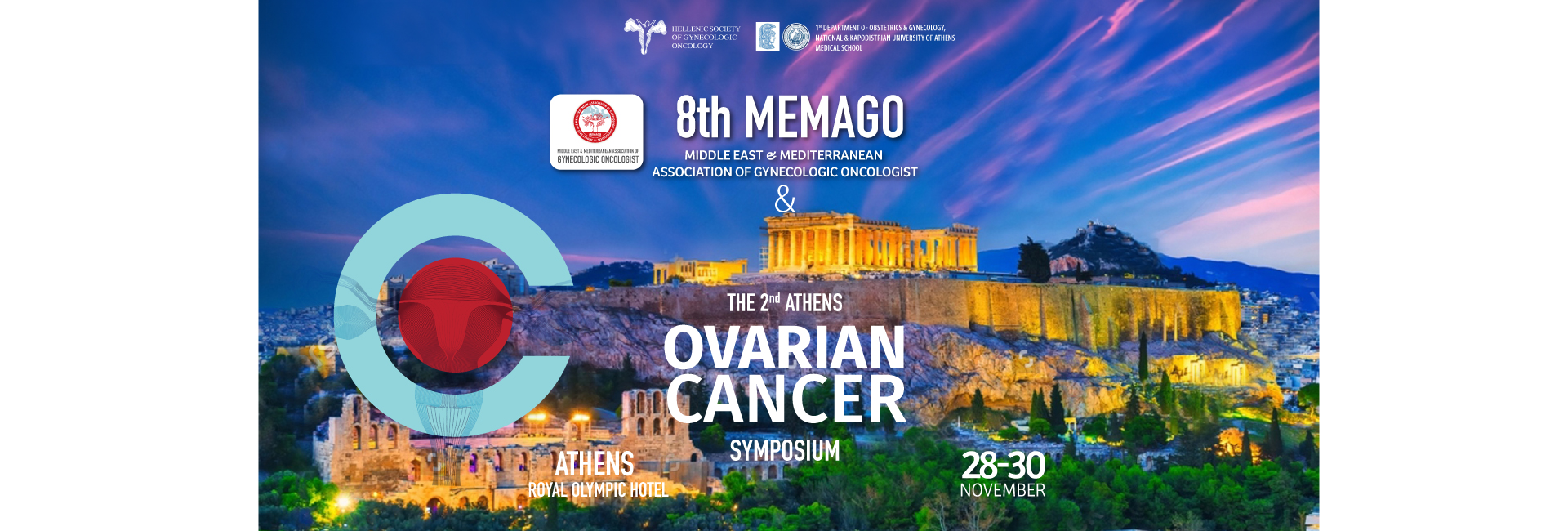 Treatment of Low Grade Serous Ovarian Carcinoma (LGSOC)
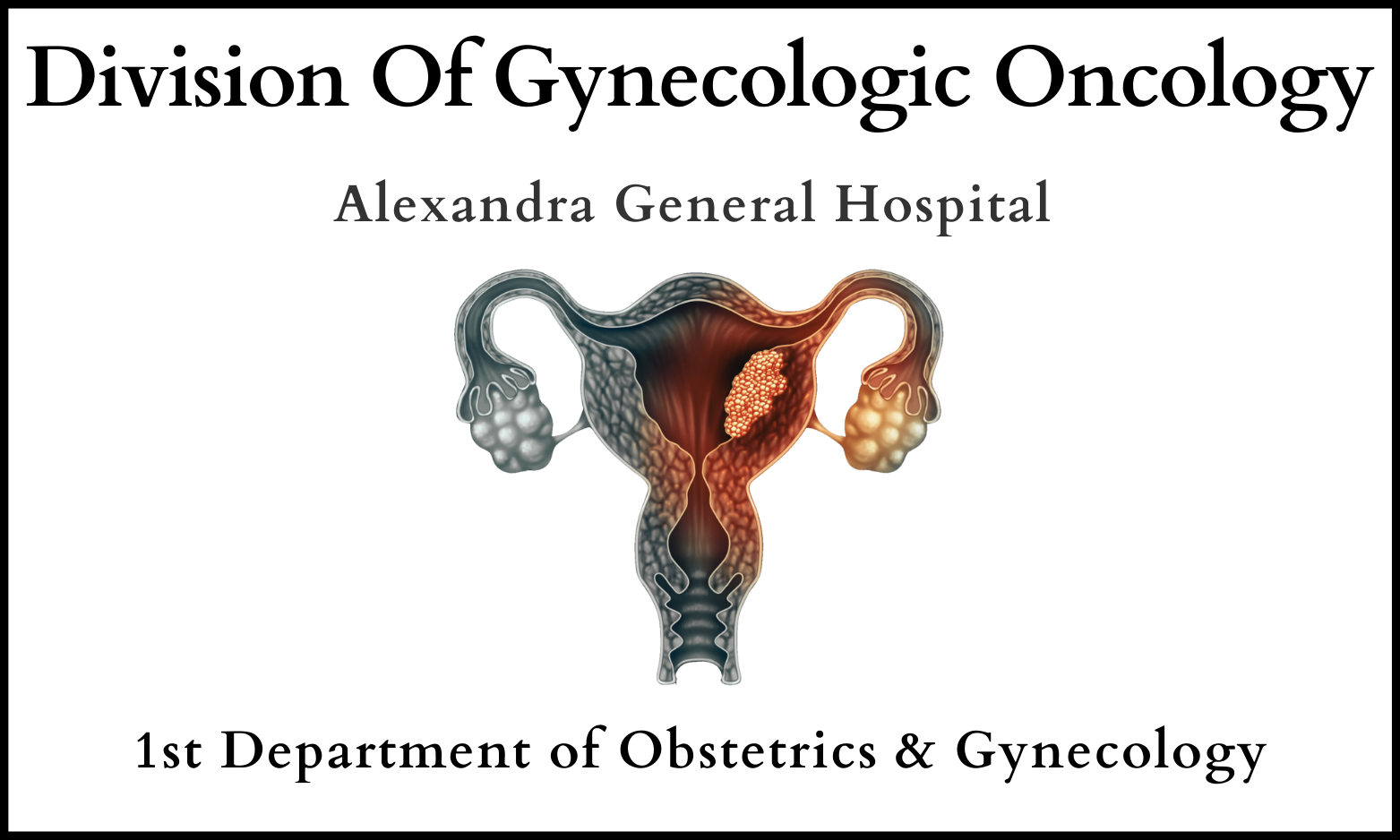 Dimitrios Haidopoulos
Gynecological Oncologist
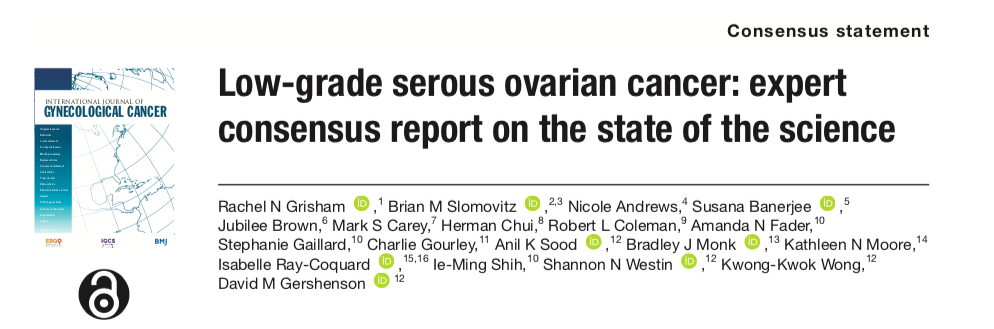 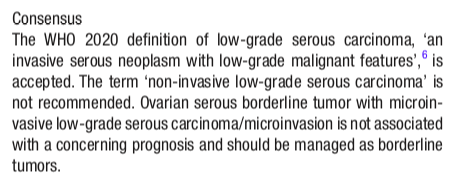 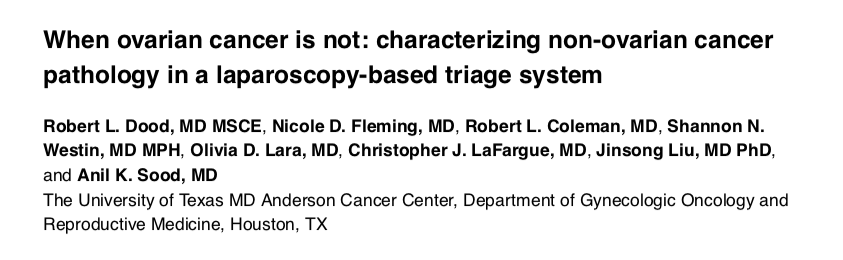 Up to 10% of pts with peritoneal carcinomatosis do not have 
Primary peritoneal/fallopian/ovarian cancer



       LGSOC: rare disease – always diagnosis by biopsy
Dood et al  IJGC 2019
Epidemiology
Rare subtype (less than 10%) of Epithelial Ovarian Cancer

Distinct histopathological features, molecular background and clinical behavior

Younger age at diagnosis and slower tumor growth

Not associated with BRCA mut

Resistance to platinum-based chemo
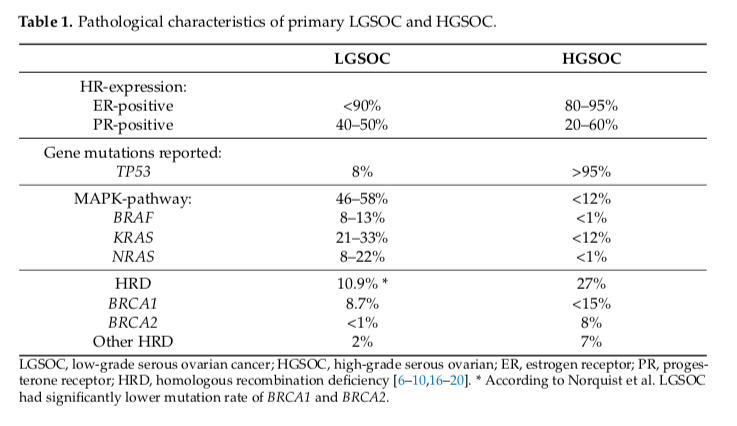 Risk factors
Poor prognosis

		- residual disease at the end of primary therapy
		- younger age

Improved prognosis

		- MAPK (Mitogen-Activated Protein Kinase) alteration
Resistance to chemo
4-23% for 1st line therapy

2,1-4,9% for 2nd line therapy

9,1-15,5 for paclitaxel mono-chemotherapy

Response rate data extracted from retrospective data – small series

Mainstay in treatment remains PCS + chemo (carbo+taxol)

Try to avoid NACT
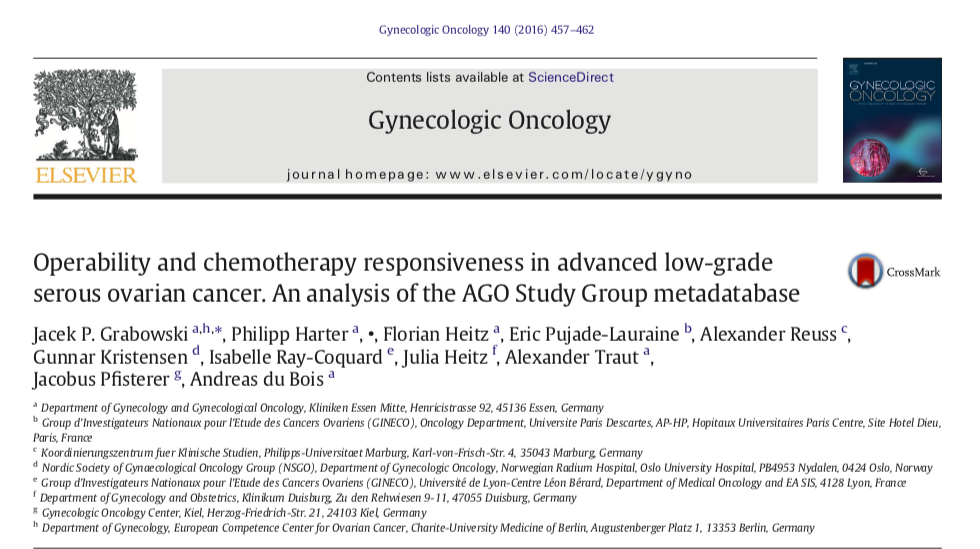 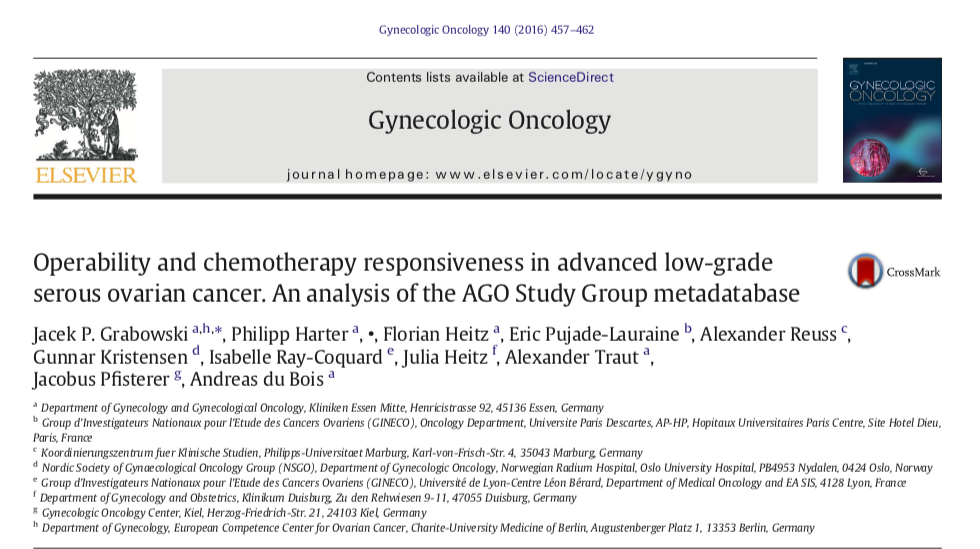 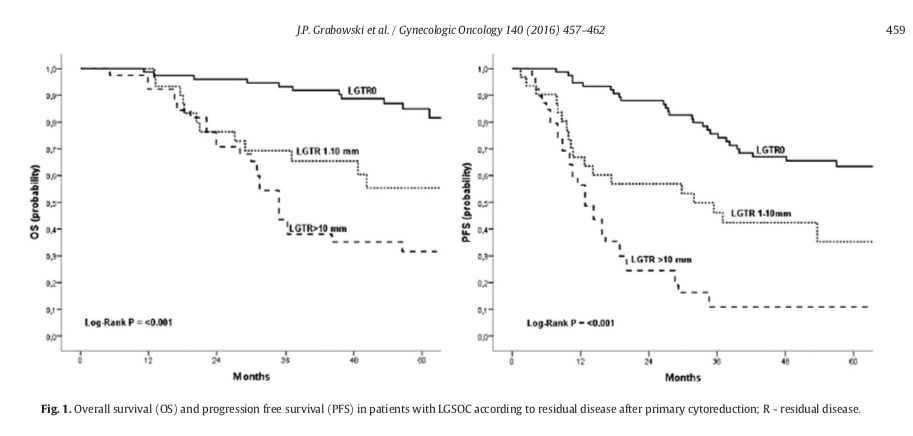 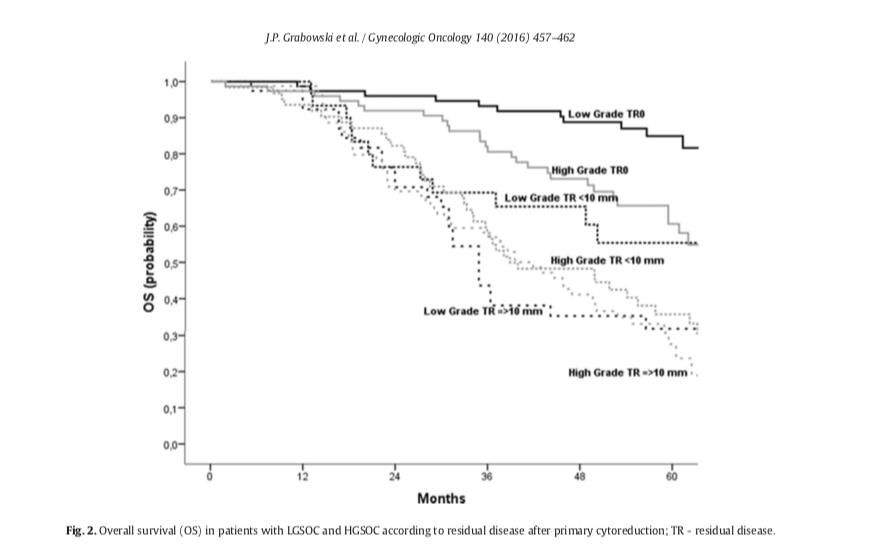 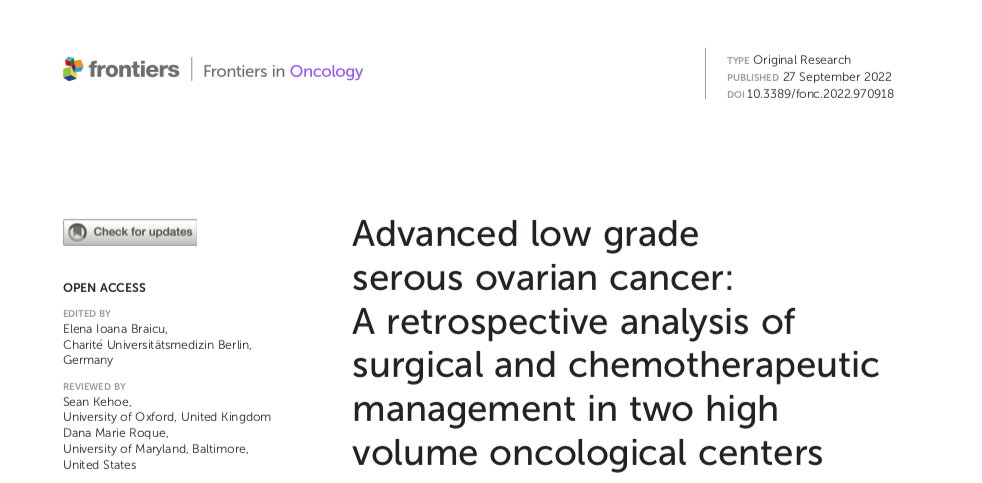 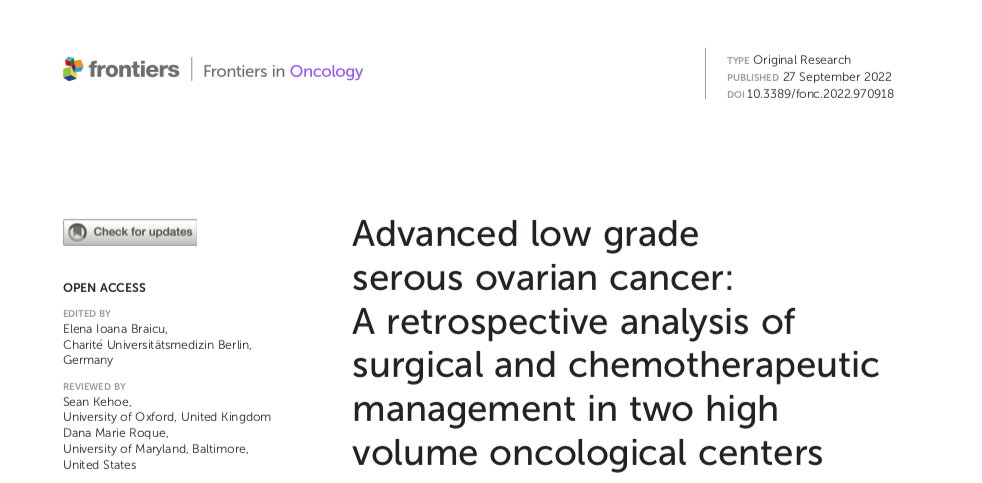 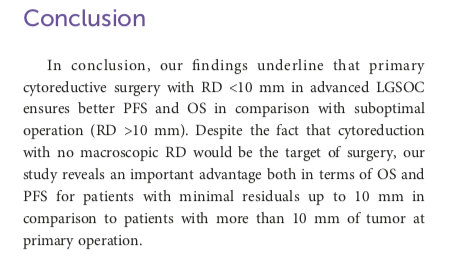 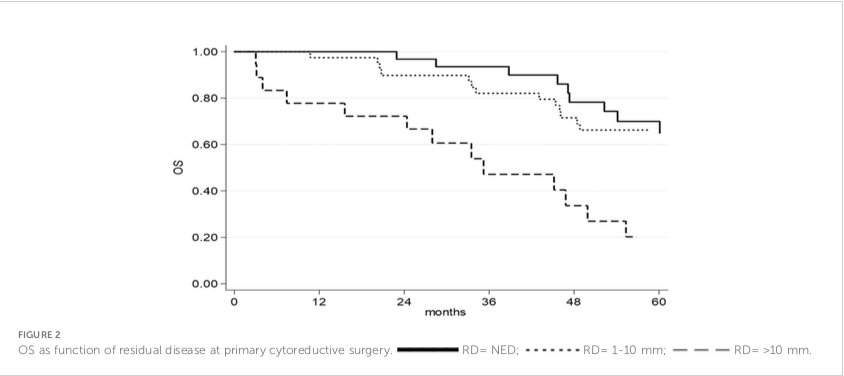 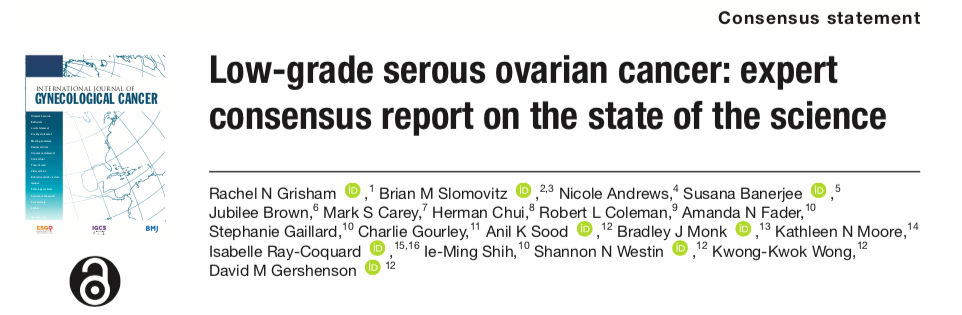 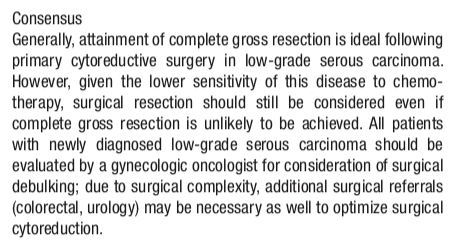 Adjuvant chemo following PCS
Chemo for stages Ib-Ic: uncertain...
		- 6 cycles of carbo monotherapy or 3 cycles carbo – taxol for st Ib
		- 6 cycles carbo – taxol for st Ic

NCCN
		- no adjuvant chemo for st Ib
		- 3-6 cycles carbo – taxol for st Ic

All other stages: carbo – taxol 6 cycles
….Despite that, limited effectiveness of chemo…
AGO confirmed the difference in response rates of
      platinum based chemo in advanced HGSOC and LGSOC with
      RD following PDS (90% vs 23%, p<0.001)
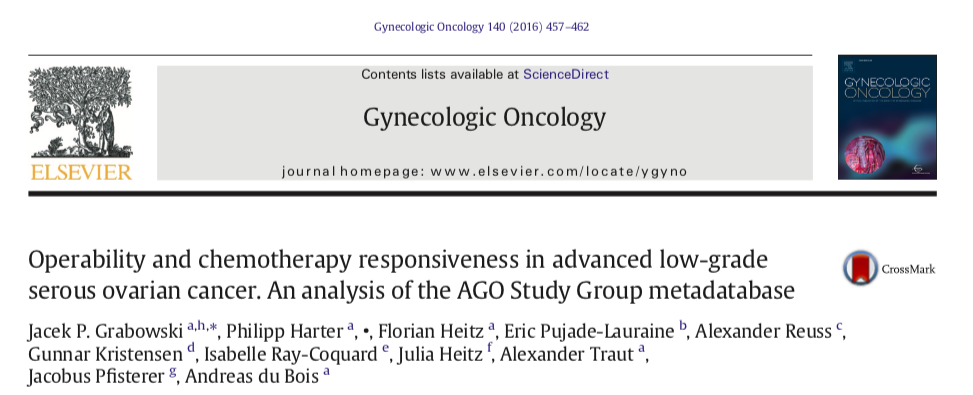 ….probably no gain from adjuvant chemo..
National Cancer Database
618 pts with LGSOC st II-IV
501 pts (81,1%) received adjuvant chemo
117 pts (18,9%) no chemo
No difference in OS !!!!
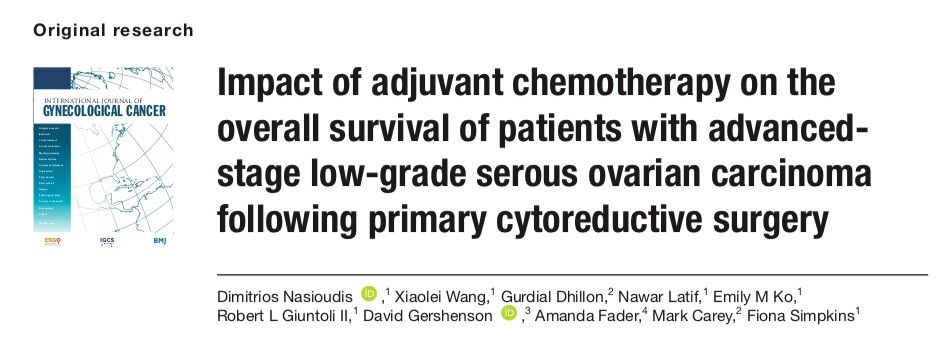 Int J Gynecol Cancer 2023
The role of Bevacizumab
ICON 7: no gain
GOG-0218: prolonged PFS
MITO-22: prolonged PFS




Overall RR 47,5% (recurrent setting..)
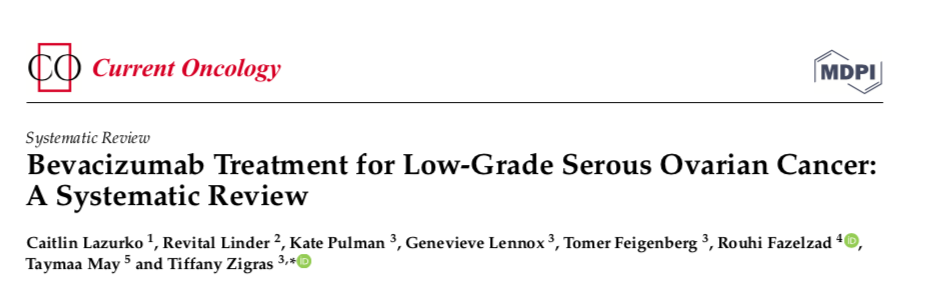 “Could be considered an additional therapeutic option in
 addition to adjuvant chemo”
Hormonal therapy in LGSOC
High expression of estrogen (90%) and progesterone (40-50%)
    receptors

Strong rationale for potential therapeutic effect
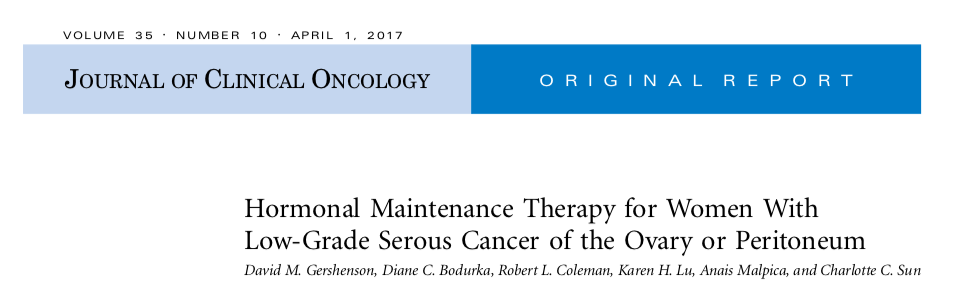 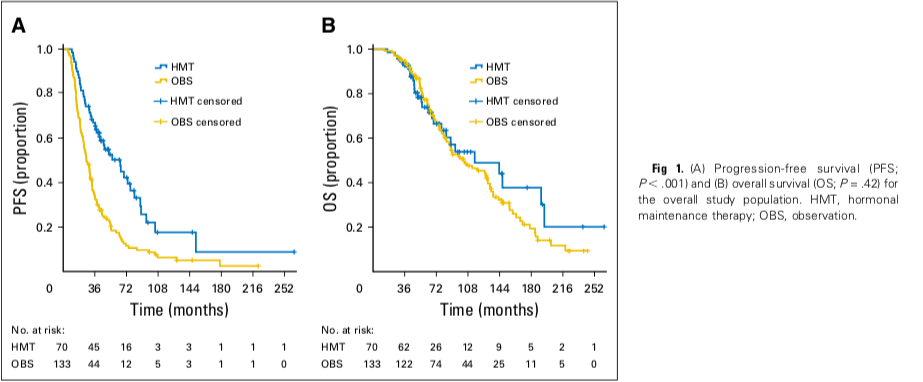 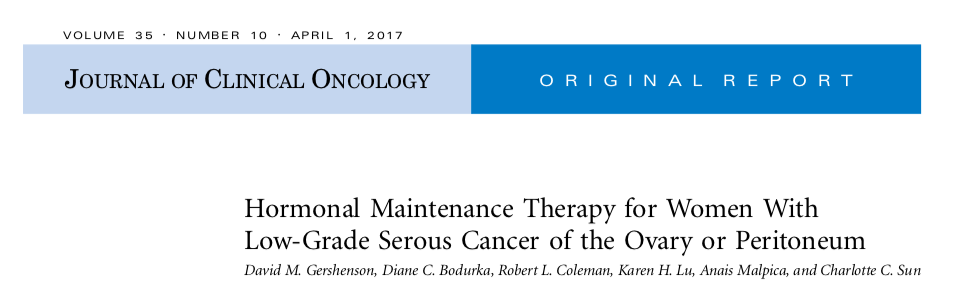 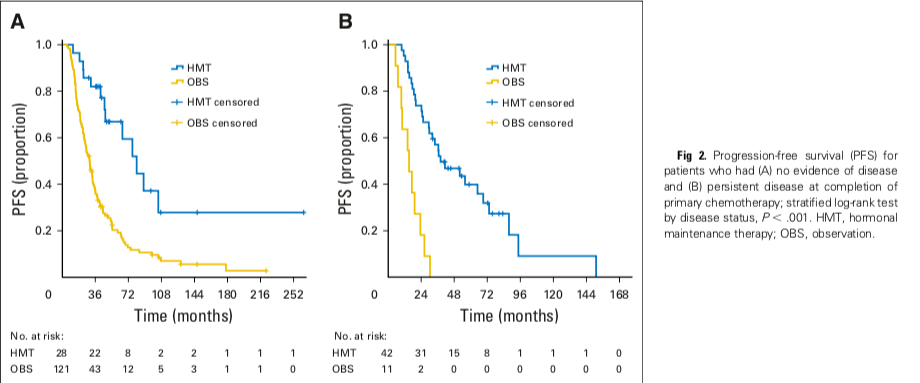 Ongoing trials for endocrine therapy in LGSOC
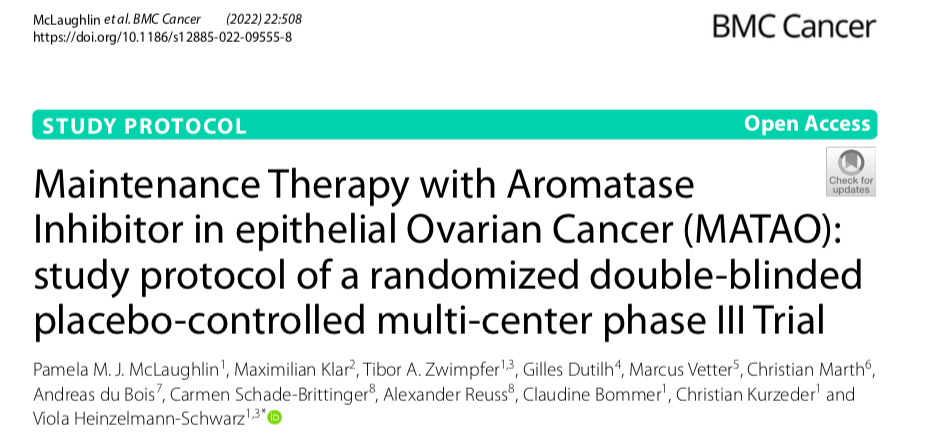 randomized double-blinded placebo-controlled multi-center phase III Trial
540 pts w HGSOC, LGSOC, endometrioid, st II-IV
PDS or IDS followed by at least 4 chemo (platinum-based) +/- letrozole or placebo
Inclusion criterion: Estrogen Receptor Expression >1%
Ongoing trials for endocrine therapy in LGSOC
Randomized controlled phase III trial NRG GY-019
450 patients LGSOC FIGO stages II–IV after primary cytoreductive
      surgery

 Addition of letrozole to adjuvant carbo/taxol chemo

+ letrozole maintenance therapy
Ongoing trials for endocrine therapy in LGSOC
Randomized phase III LEPRE trial
Pts with primary cytoreductive surgery in stages III-IV, 
    ER-positive LGSOC’s

Letrozole vs carbo/paclitaxel as adjuvant therapy
Management of recurrent disease
80% of pts w advanced LGSOC will recur


Options
			- Secondary cytoreductive surgeries

			- Targeted therapies
 Endocrine
Anti-VEGF
Anti-MAPK
Secondary cytoreduction for recurrent LGSOC
DESKTOP III: OS benefit for secondary cytoreduction – only 10/407 pts w LGSOC…

Complete resection in pts w relapsed LGSOC: longer PFS (60,3 vs 10,7 months)…

Higher surgical complexity, multiple bowel resections
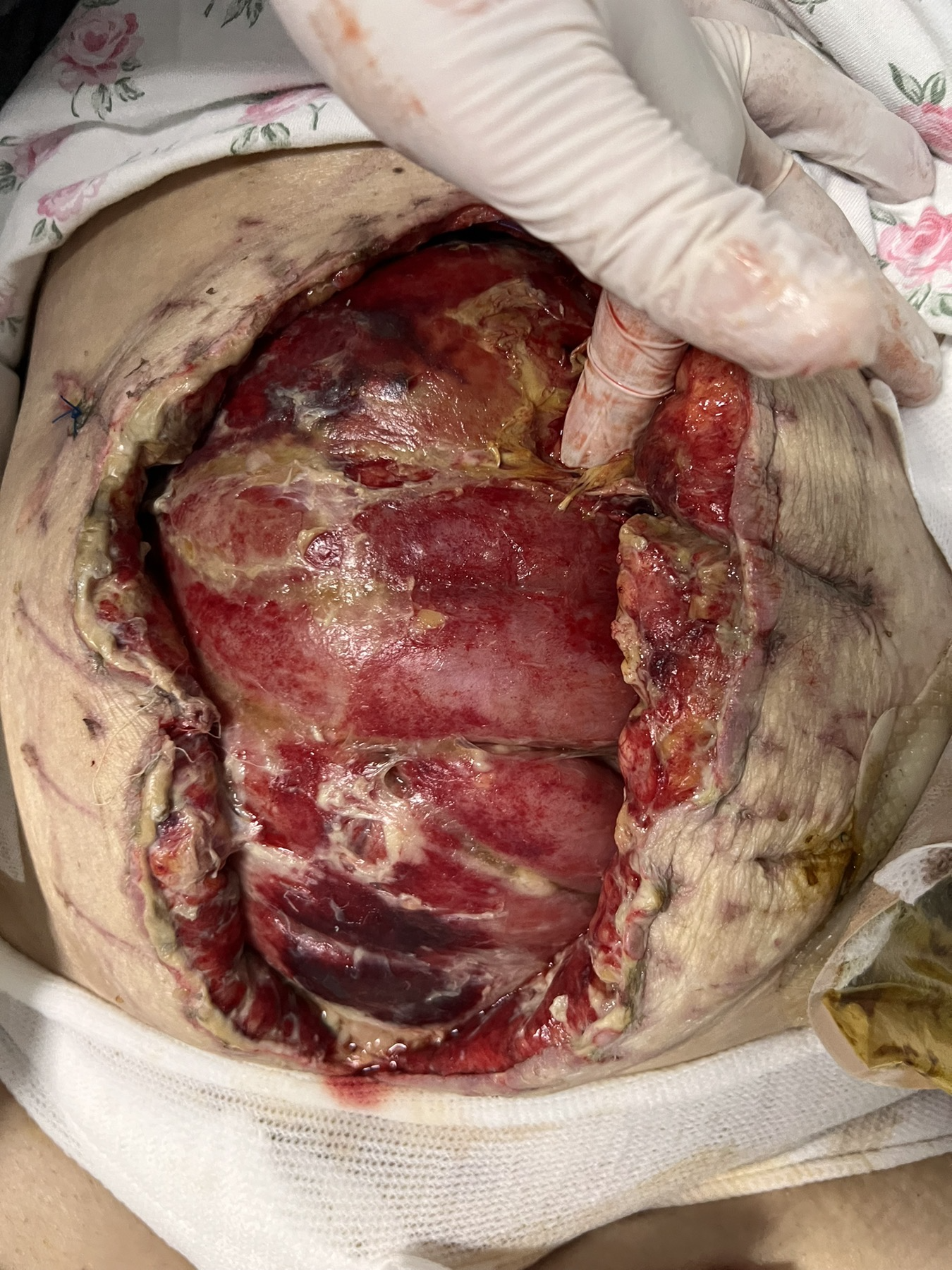 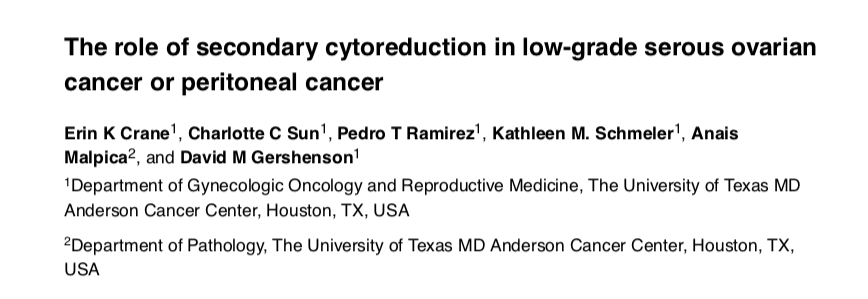 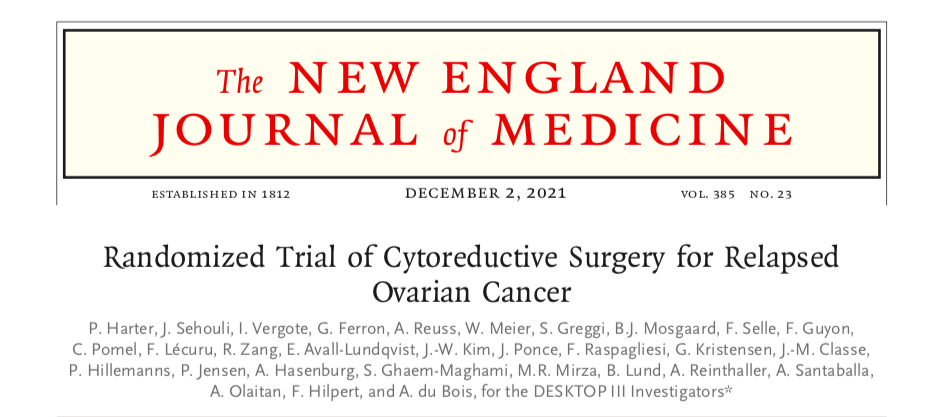 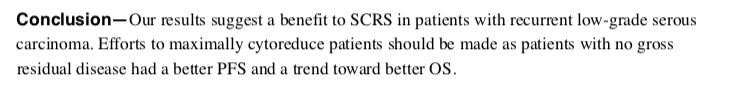 Cytotoxic chemo for recurrent LGSOC
Recurrent LGSOC is chemoresistant

Overall response
		- 4,9% for platinum-sensitive
		- 2,1% for platinum-resistant
		- 108 combinations of different chemo regimens!!!!
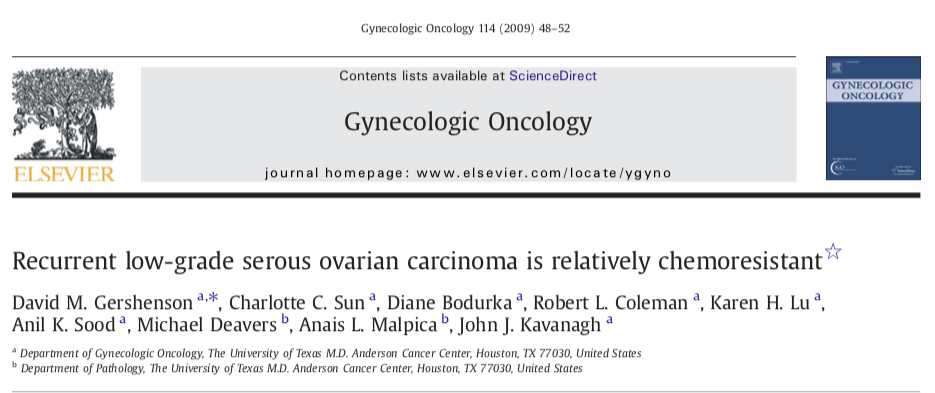 Bevacizumab for recurrent LGSOC
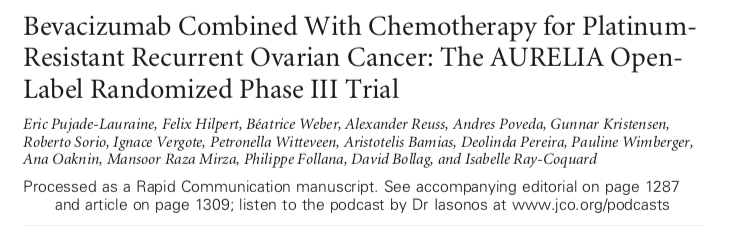 Beva + singe agent chemo
Improved PFS
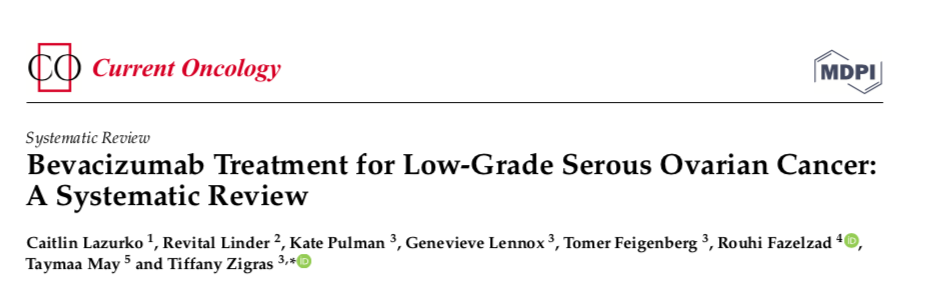 Overall response rate of 47,5% to beva with or without chemo
Novel strategies and future directions
Endocrine therapy in adjuvant and recurrent setting

Integration of approaches to block the MAPK-pathway

Tumor genome sequencing
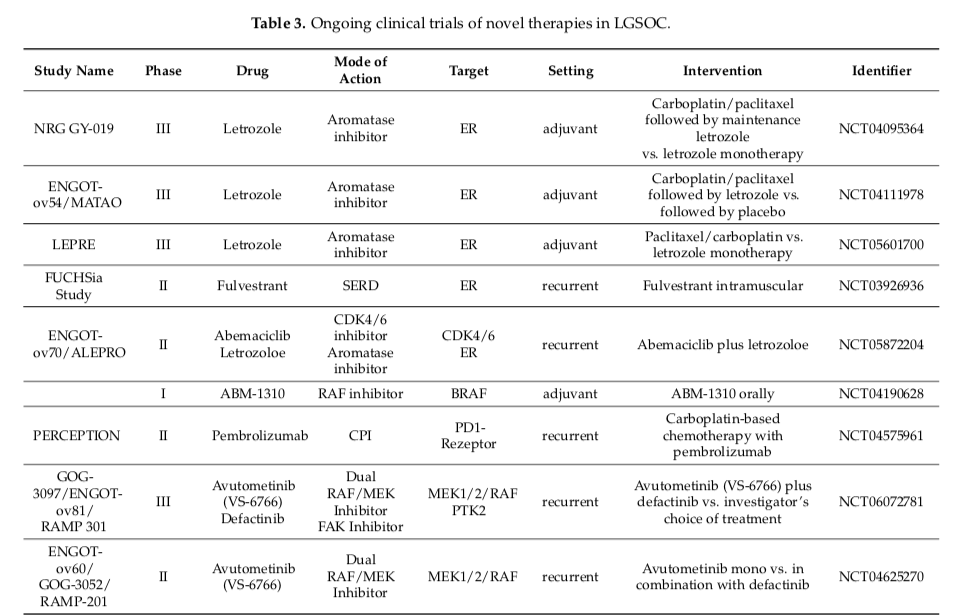 Endocrine therapy
Results from MATAO, NRG GY-019, LEPRE trials are awaited
     to define the role of letrozole

Role of mutations in the ESR gene (encodes the ER)

Fulvestrant ?? (Selective ER downregulator)
MAPK blockade
The mitogen-activated protein kinase (MAPK) pathway is a critical signaling cascade regulating cell growth, proliferation, and survival
Mutations in the genes encoding the components of the MAPK pathway, such as KRAS, NRAS, and BRAF, are frequently observed in LGSOCs, driving uncontrolled cell proliferation and tumor development 
MEK1/2, a central kinase within the MAPK pathway, is essential for transmitting the signals that promote tumor growth

MEK inhibitors disrupt this pathway
MEK-inhibitors
Binimetinib

Selumetinib

Trametinib

Avutometinib
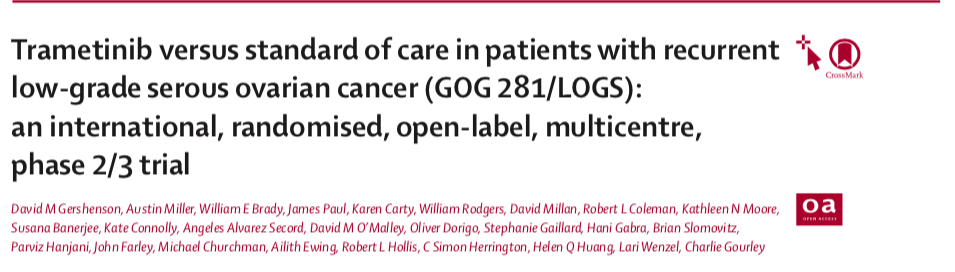 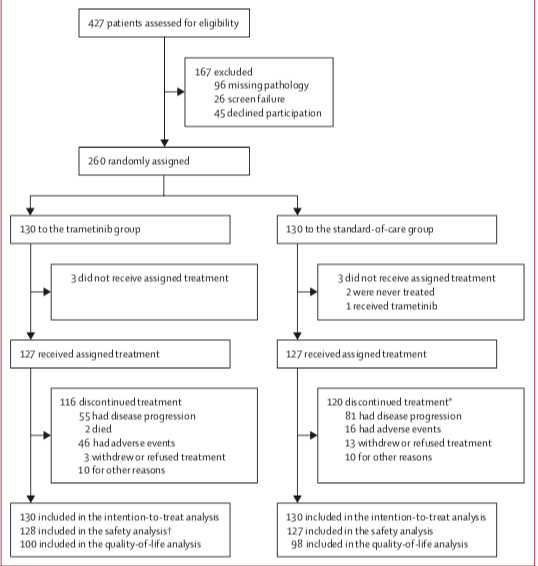 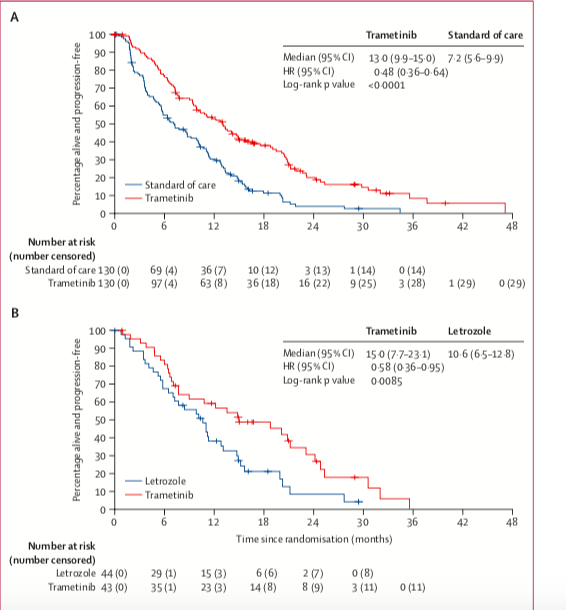 Trametinib reduced the risk of disease
  progression or death by 52%

 Trametinib associated with a 4-fold 
  increase in the probability of response
  to therapy
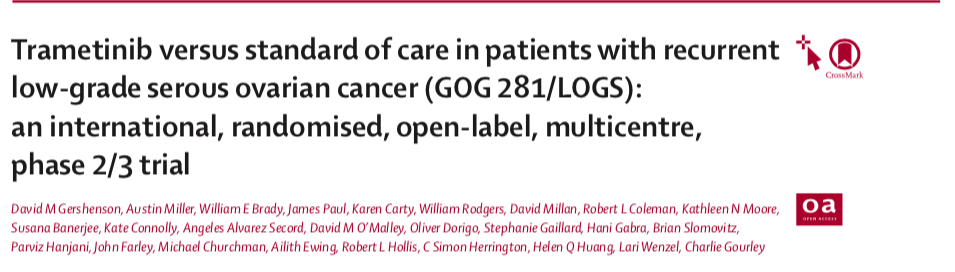 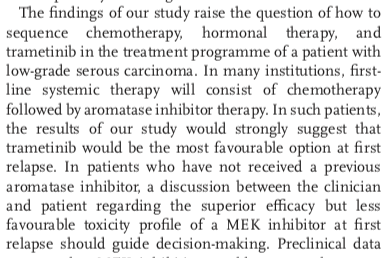 Other novel therapies
CDK4/6 blockade

BRAF inhibitors

Immunotherapy

Antibody drug conjugates (ADC’s)
Conclusions
Surgery is the cornerstone of treatment

Chemo + endocrine treatment + bevacizumab are considered for 1st line therapy

In the recurrent setting: secondary cytoreduction + endocrine + beva

Trametinib could be an option as monotherapy

Centralization
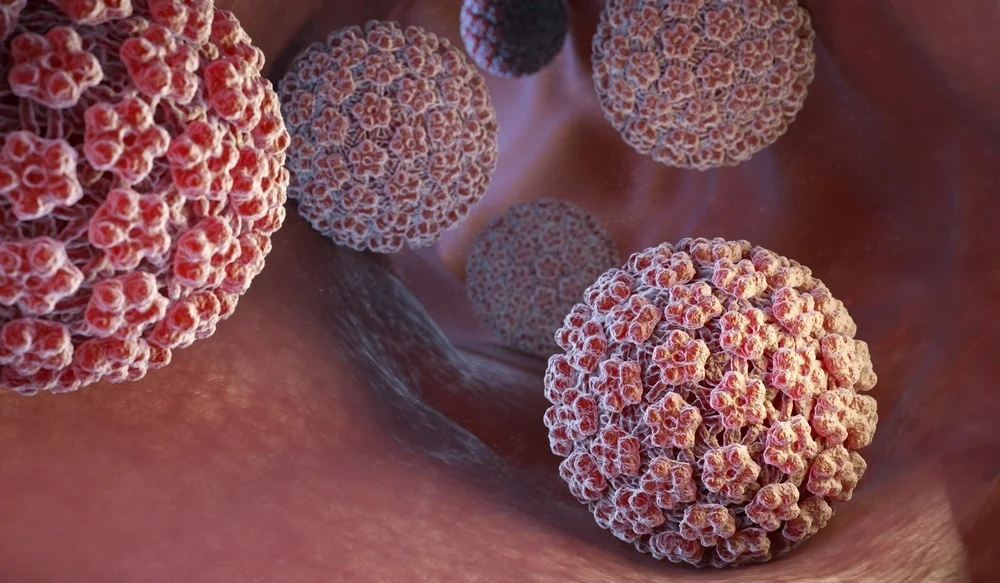 Thank you